Třídní schůzky 1.B
1.9.2021
Seznámení
Párová učitelka : Dominika Študentová (dočasná nepřítomnost), 
                                Kristýna Horáková
                                rozsah párové výuky v 1. ročníku je 7 vyuč. hod.

Neznámkujeme – sebehodnocení žáků (průběžné k daným aktivitám a činnostem), ověřovací práce 1x za měsíc, týdenní plány/zpětná vazba od učitele bude slovně formou krátkého komentáře k danému učivu

Termín adaptačního kurzu 1. tříd je 4. – 8. 10. 2021
www.zskunratice.cz
Třídní stránky 1.B (Fotografie – školní web, třídní stránky, MS Teams - nezveřejňuji fotky na YouTube ani Facebook )
GDPR  - viz formulář
Škola online – NEVYHAZUJTE REGISTRAČNÍ NÁVOD. JE NUTNÉ SE OPRAVDU PŘIHLÁSIT. Doporučuji si aplikaci stáhnout i do mobilního telefonu. Je zdarma. Můžete tam i omlouvat absenci.
MS Teams – oficiální komunikační kanál pro celou školu (distanční výuka, třídní schůzky)
1 – 3 dny omlouvá rodič ve ŠKOLA ONLINE (hned první den nemoci ráno) a více než 3 dny mimo nemoc musí být podána žádost o uvolnění žáka z výuky (formulář na webu školy)
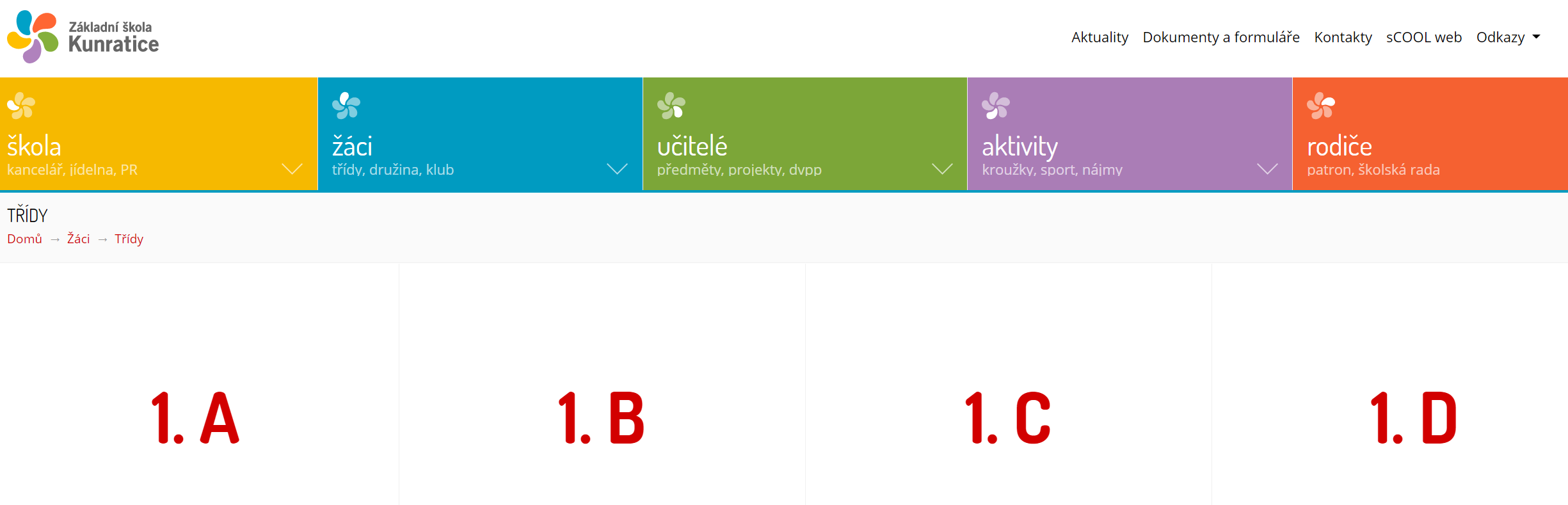 Administrace – co od vás potřebujeme
Zdravotní způsobilost (Platí 2 roky, je možná i ta ze školky.)
Karta žáka – osobní údaje
GDPR odevzdejte obratem, nejpozději do 20. září. 
Přihlášení do ŠKOLA ONLINE
Přihlášky do školní družiny
ISIC karta žáka – někteří žáci již mají kartu vyhotovenou (mohou využívat ve školní jídelně). Je možné stále o kartu požádat.
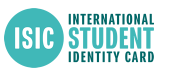 Domácí příprava
DÚ považuji za důležité. Krátké, ale každý den (kromě víkendu).              Jako rodiče budete mít přehled, co se děti učí.                                         Úkoly, prosím, podepisujte. 
V pracovních sešitech DÚ značíme hvězdičkou. 			Splnění úkolu bude evidováno razítkem.
Připravujte s dětmi tašku společně. Kontrolujte nůžky, ořezané tužky, pastelky. Pero zatím dobře schovejte. Až dítě přinese pero ze školy, může začít používat. Souvisí s vývojem grafomotoriky ruky.
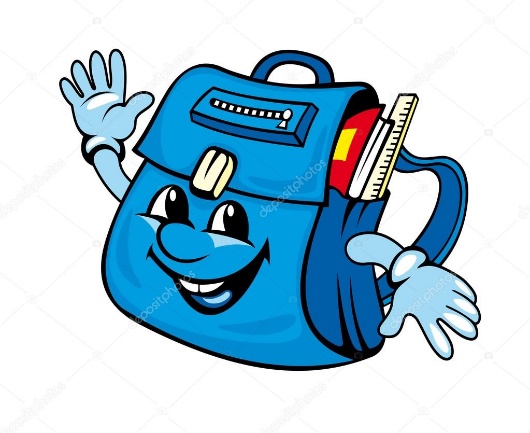 Výukové materiály
Výuka s odpoledním blokem. Středa do 14:05 hod.
Analyticko-syntetická metoda čtení, Hejného matematika, badatelství
Týdenní plány – sdílení informací, sebereflexe žáků
S dětmi hodnotíme týdenní plán v pátek, uložíme si ho společně do boxu, vždy dostanou nový. Dohlédněte,   aby v tašce měly vždy 1, maximálně 2. Sledujte s dětmi, co se daný týden děje a týdenní plán podepište.
Neučte děti napřed! Dopřejte jim radost z poznání.
Výuku individualizujeme. Každý má nárok prožít úspěch.
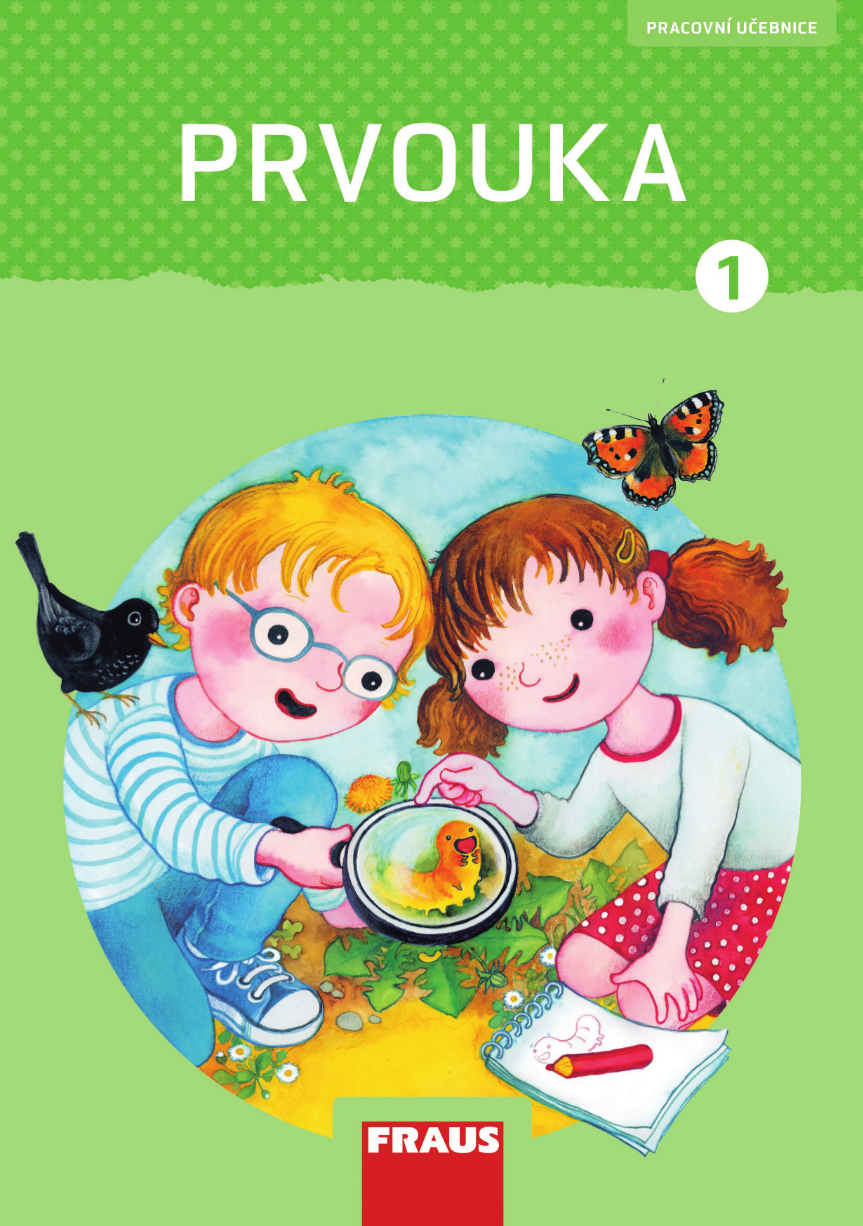 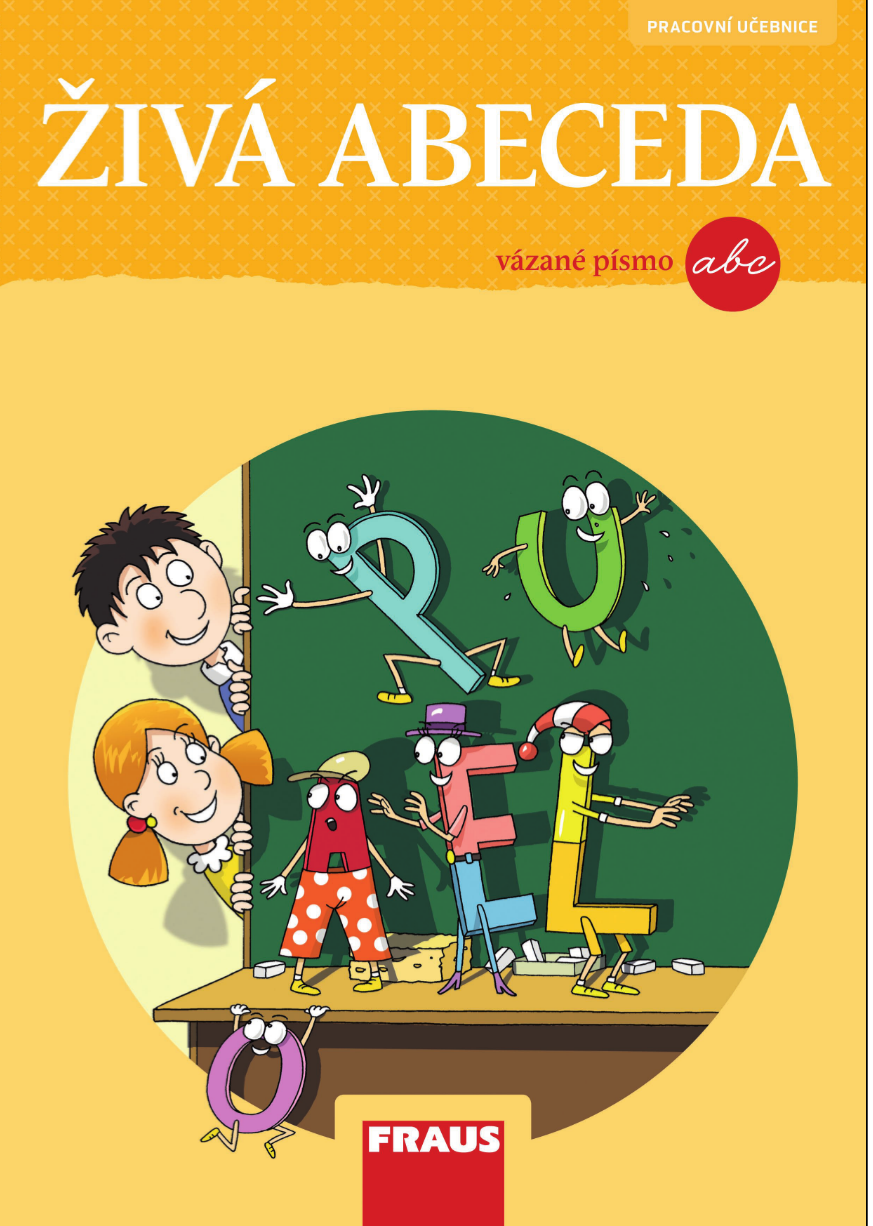 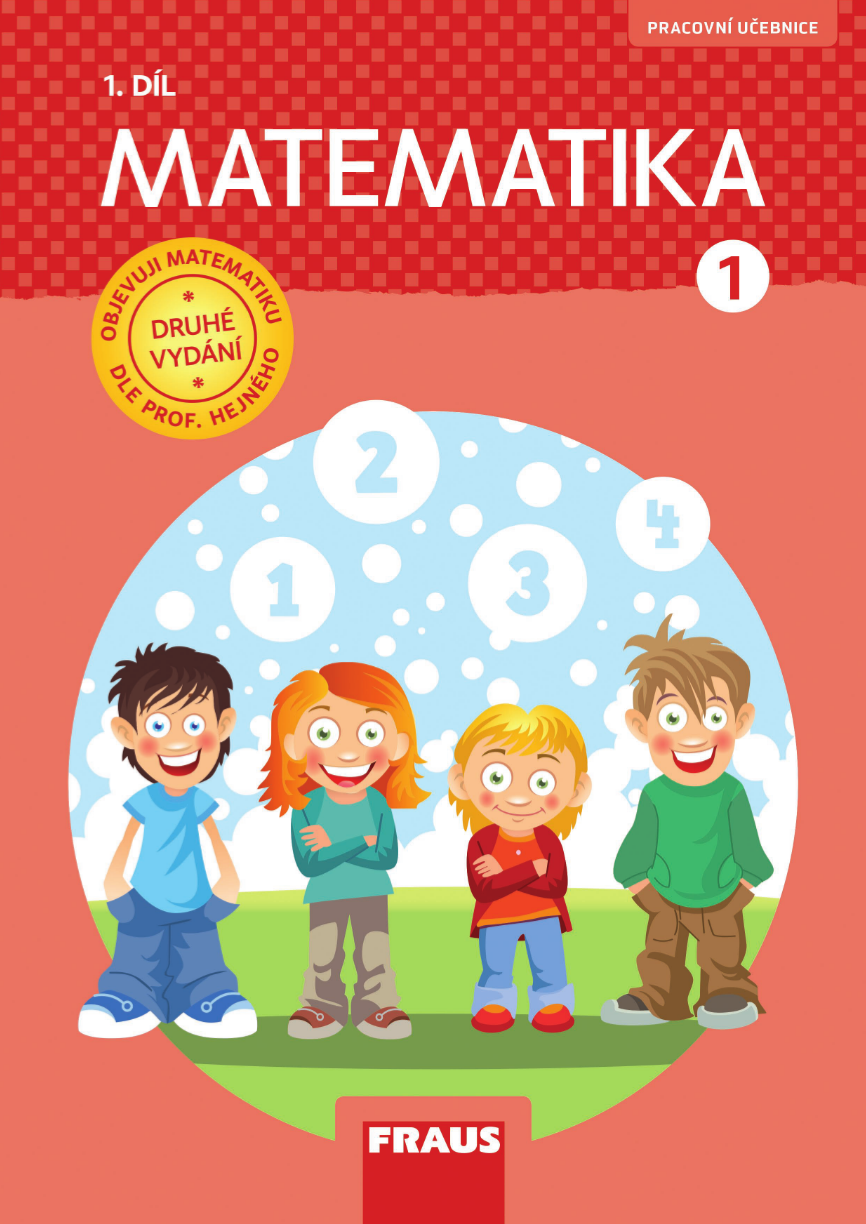 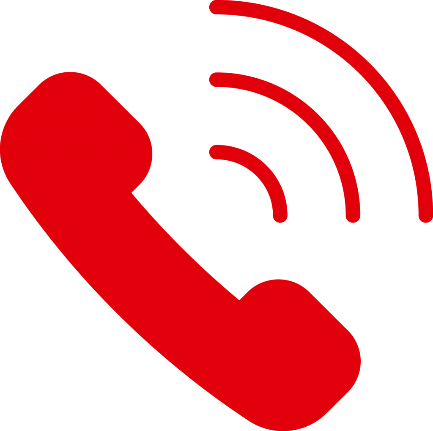 Komunikace
Preferuji komunikaci prostřednictvím e-mailu.
Ve vítacím dopisu uvádím i svůj osobní telefon. 	           Důvěřuji Vám, že budete volat pouze v nutných případech, ne kvůli úkolům. 
Volejte, pište 7.30 – 16.00 hod. 
Všichni zaměstnanci školy jsou povinni reagovat na zprávy (e-mail i sms) do 3 dnů.
Respektujte, prosím, zákaz vjezdu do areálu školy. Vjezd je pouze pro zaměstnance školy.
Co necháme ve škole v lavici
vodovky
modelínu větší
lepidlo
tabulku s fixem
krychličky
krabici -  ukládání pracovních listů, týdenních plánů
Prostor pro dotazy
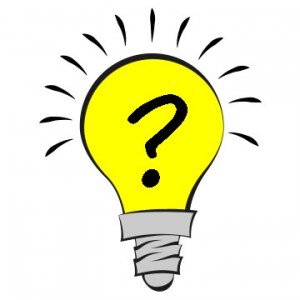 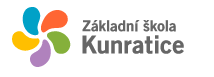 Těším se na naši spolupráci!